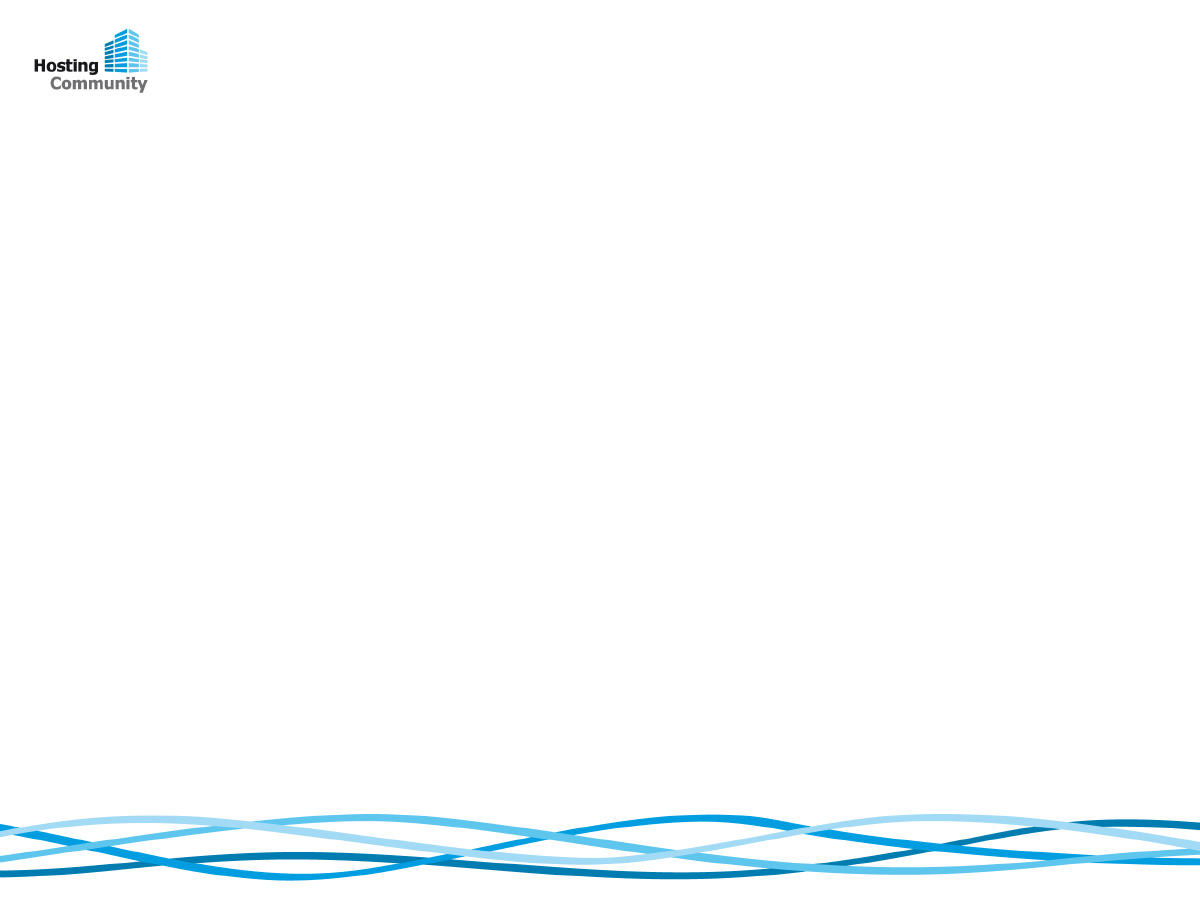 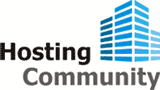 Обзор аукционов доменных именDomain name auctions overview
Панов Александр (Россия)


г. Блед, Словения
08 сентября 2009г.
Panov Alexander (Russia)

 
Bled, Slovenia
 September 08, 2009
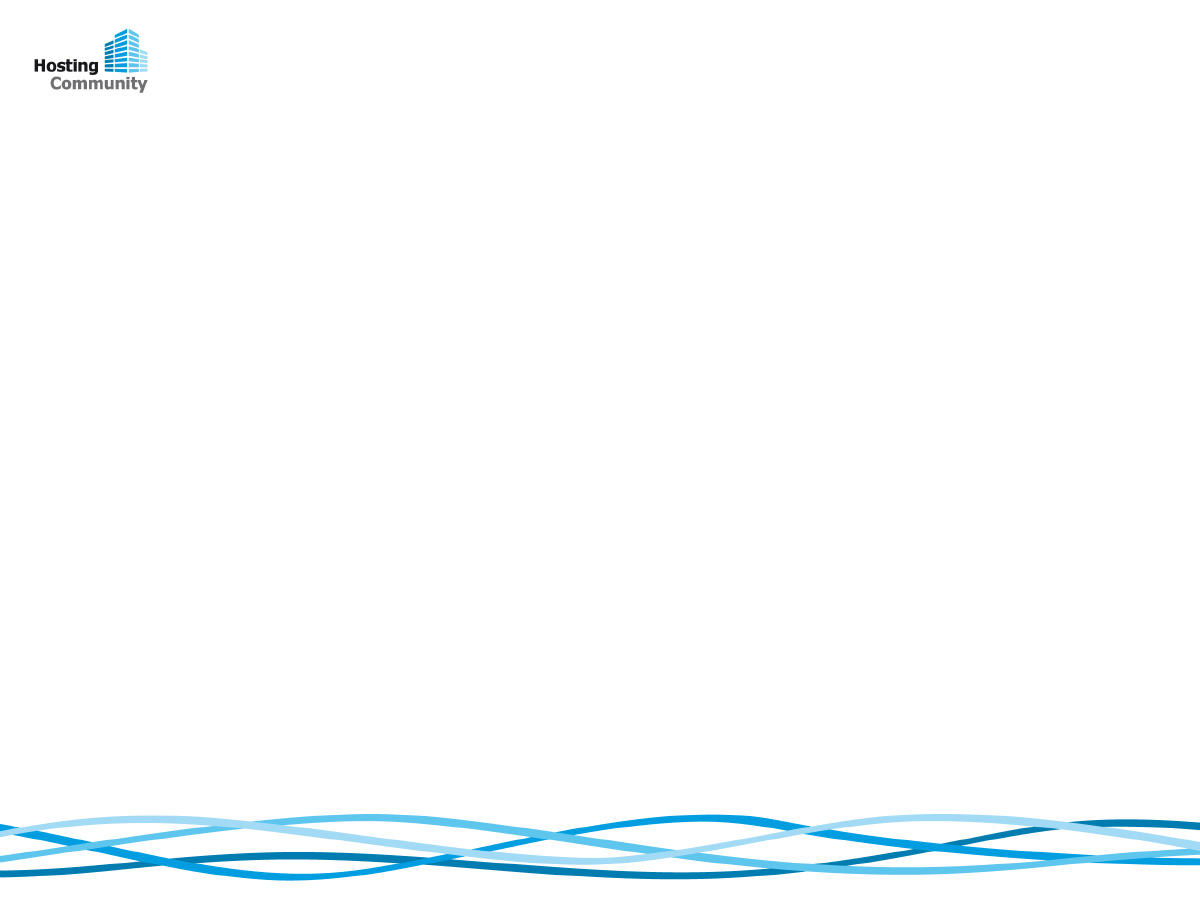 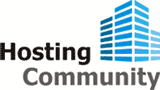 History of domain selling programs
Types of auctions
Auctions’ Details
Auctions in Russia – Buyer’s portrait 
Secondary Domain market trends in Russia
История возникновения программ продажи доменов
Классификация аукционов
Характеристики аукционов
Аукционы в РФ – портрет клиента
Тренды вторичного рынка в РФ
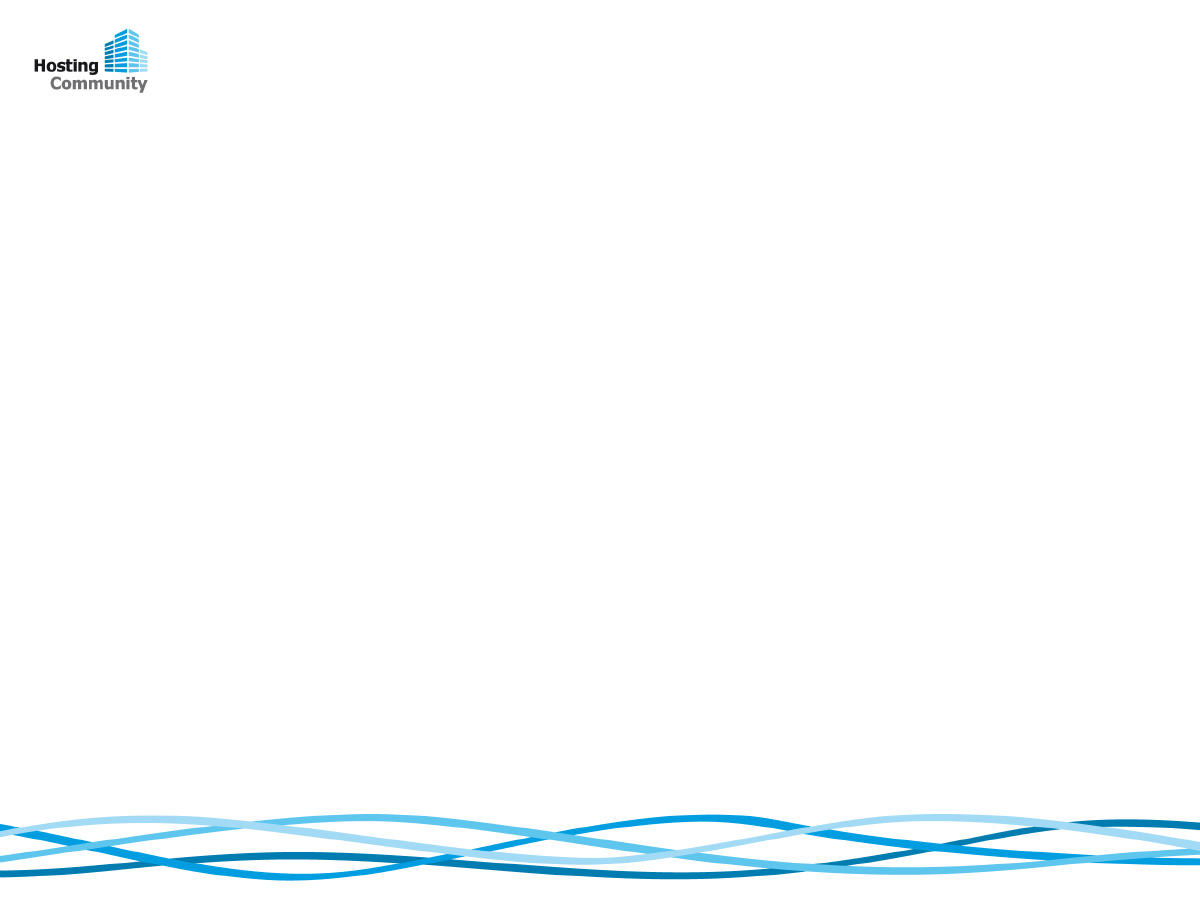 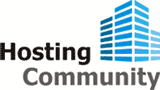 Введение           Introduction
Уменьшение количества свободных привлекательных доменов
Обострение конкуренции среди регистраторов доменных имен
Возрастание нагрузки на реестры


Развитие новых инструментов 
*АУКЦИОНЫ
Quantity reduction of available attractive domains  
Aggravation of registrars’ competition
Increasing Domain databases load  


Development of new services 
*AUCTIONS
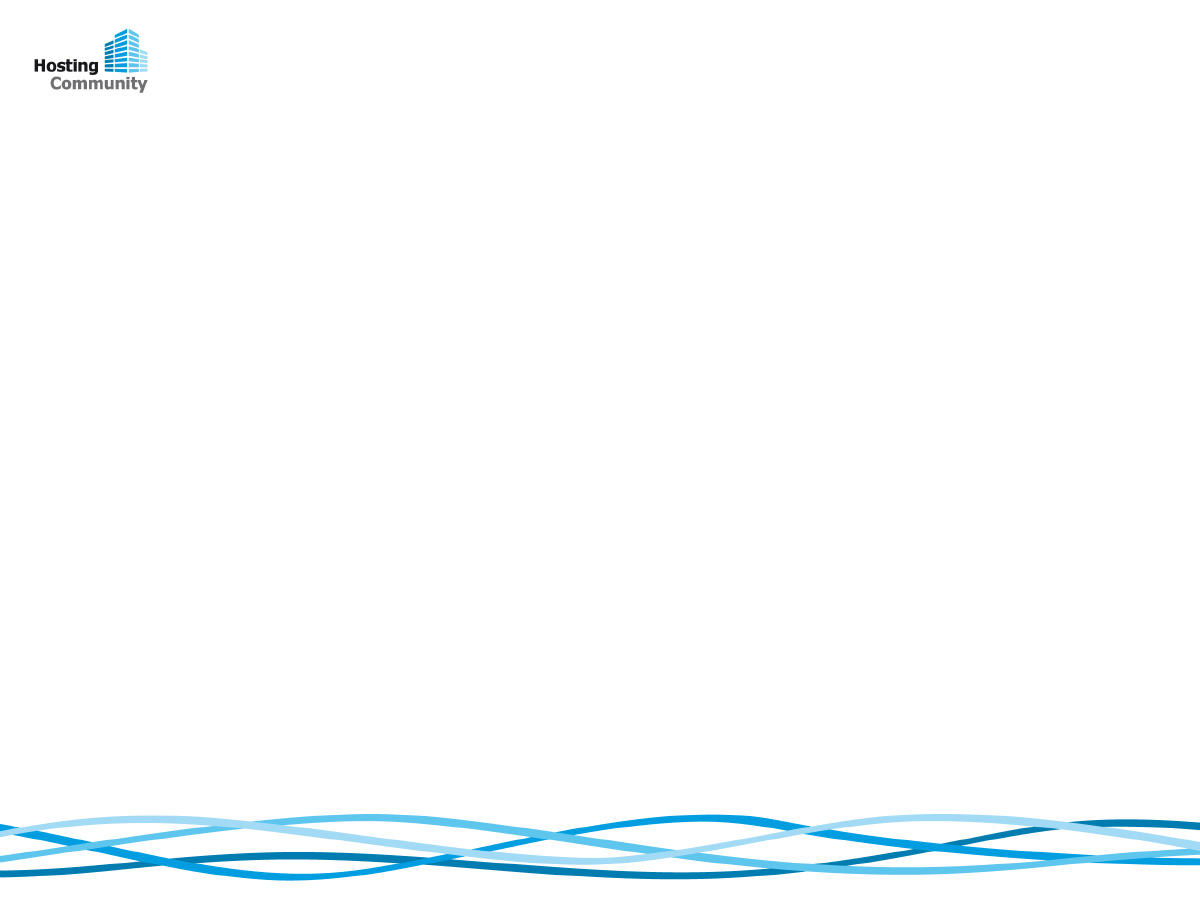 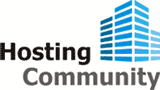 Сбор информации     Data collection
Регистраторы, аккредитованные ICANN
* Подробное сравнительное исследование
* Особенности: 
	- отсутствие информации по регистраторам из стран Юго-Восточной Азии
	- 74% регистраторов находятся в Канаде или США
2. Российские регистраторы
3. Отдельные аукционы
ICANN-Accredited Registrars
* Detailed comparative study
* Specifics:
Unavailability of information about South East Asian Nations’ registrars
74% registrars are located at Canada or USA
2. Russian Registrars
3. Selective auctions
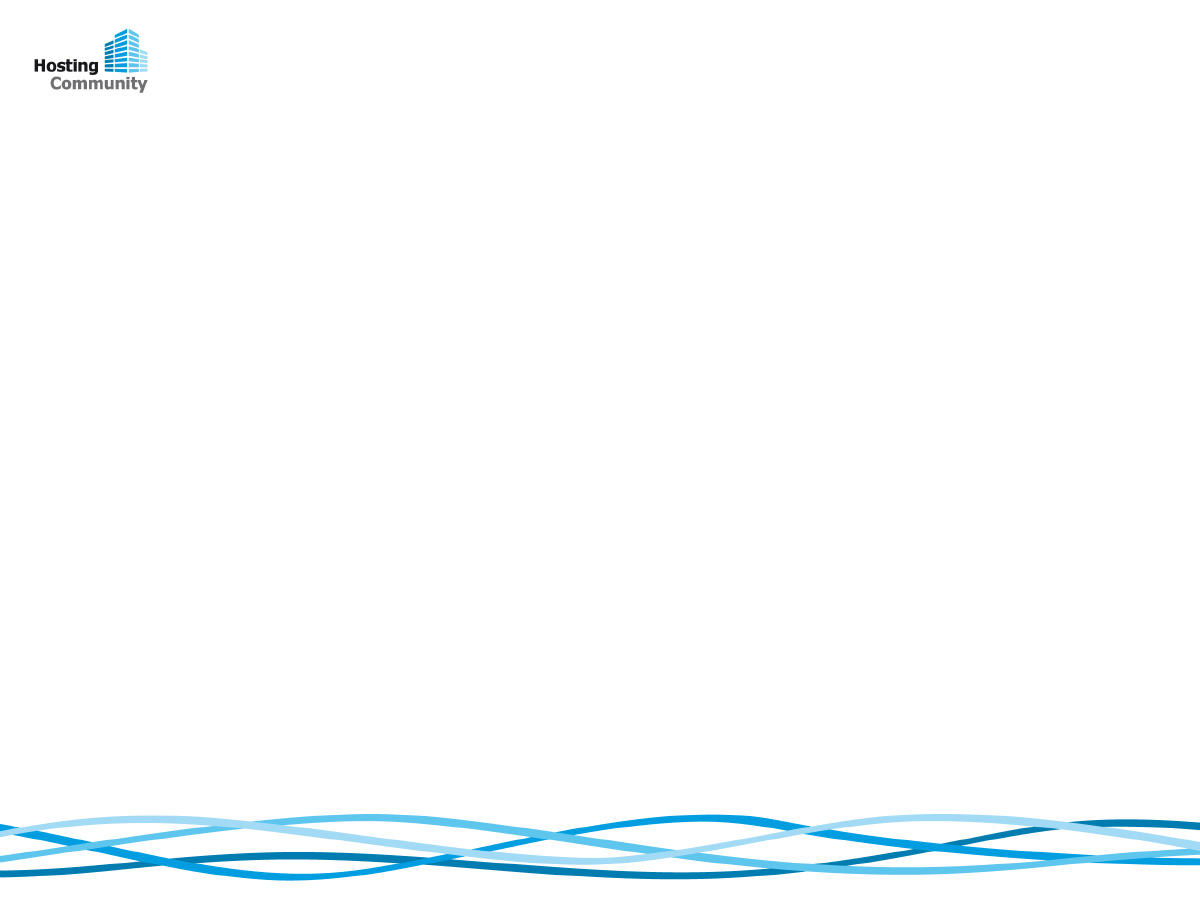 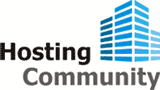 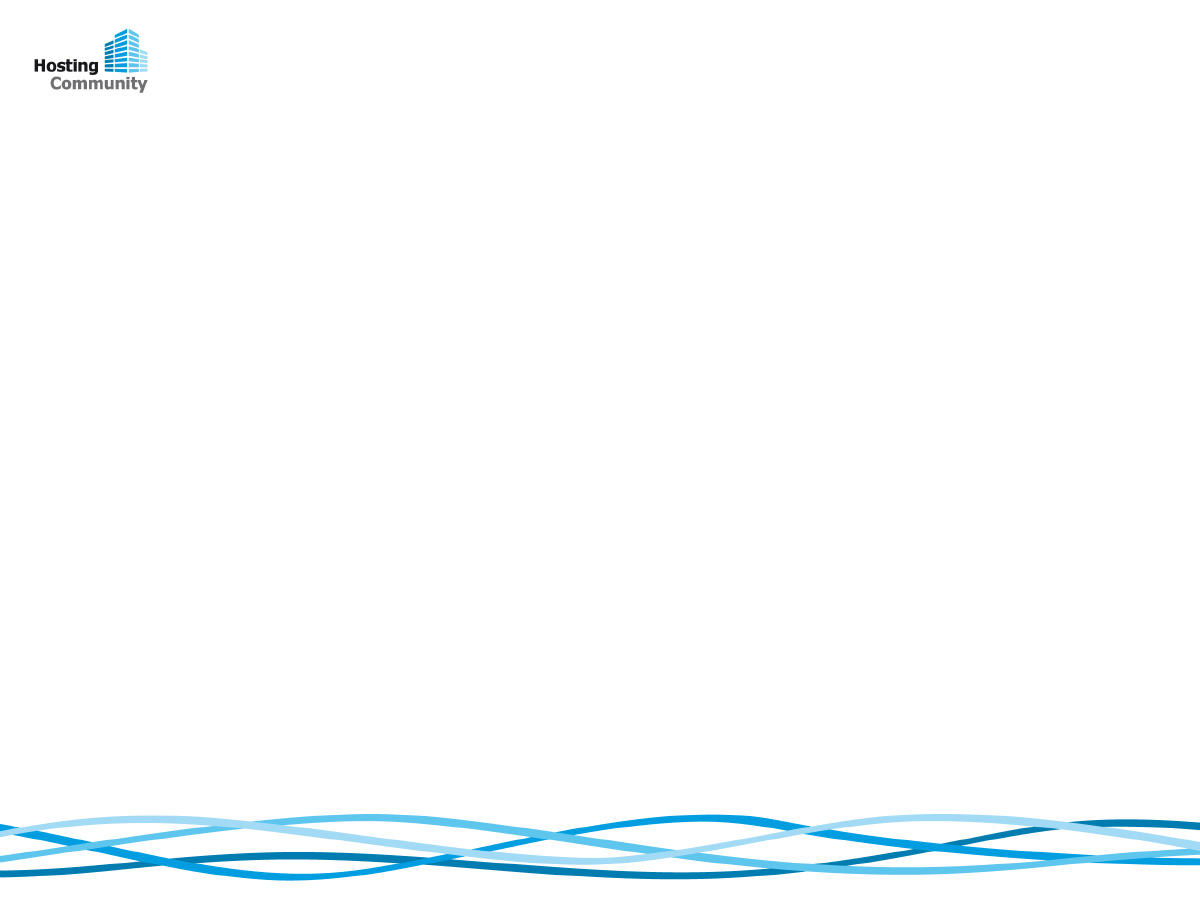 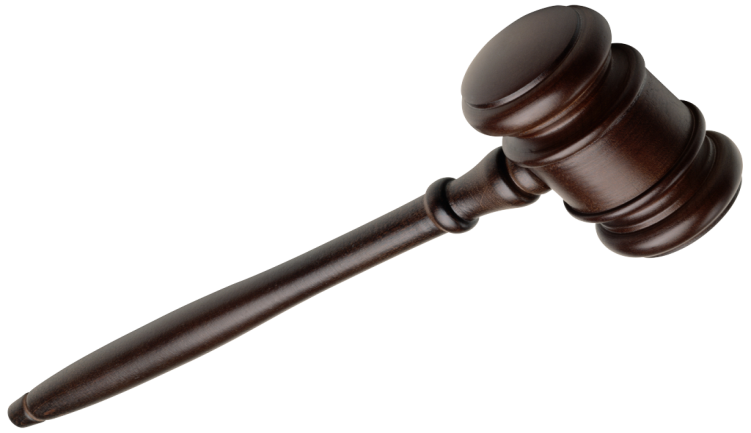 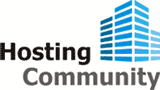 Аукцион – (лат. Auctio- публичные торги) способ покупки и продажи товаров или услуг в виде публичного торга Auction –(lat. Auctio- public sale) is a process of buying and selling goods or services in form of public sale
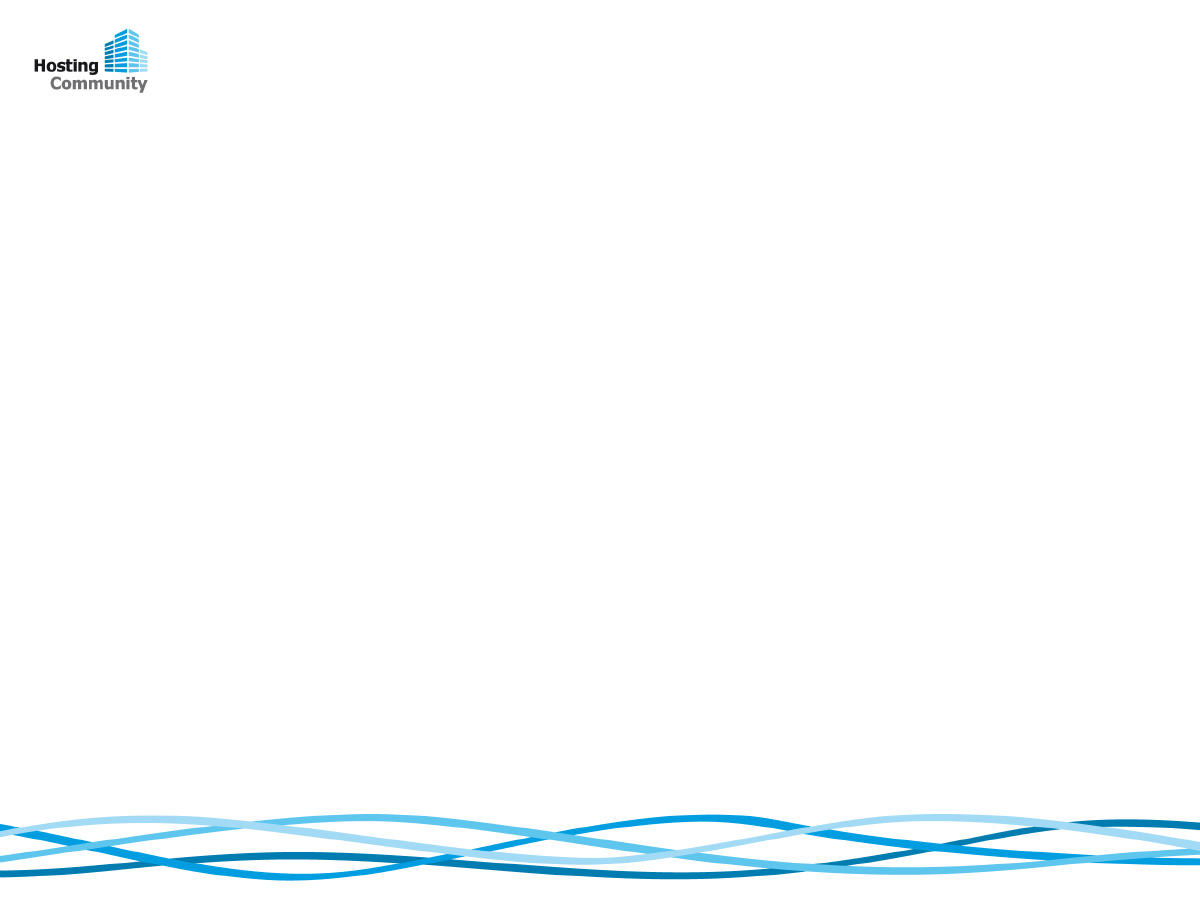 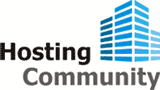 Типы аукционов Types of auctions
Usual auction
Dutch auction
Scandinavian auction
Available soon
Offer/Counteroffer
Public sale of Domain batch
Обычный аукцион
Голландский аукцион
Скандинавский аукцион
«Скоро доступно»
Предложение/ контрпредложение
Аукционная продажа пакета доменов
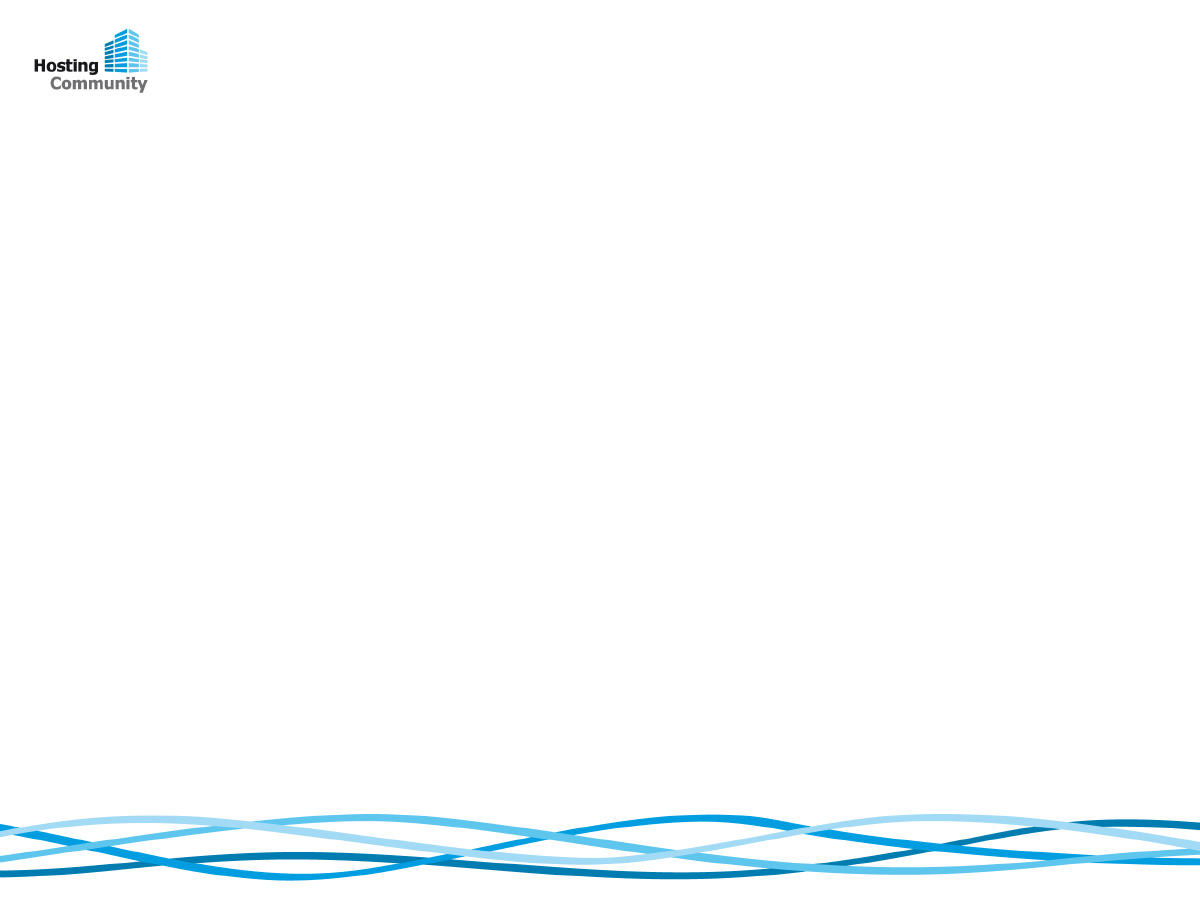 Время 
Time
Фиксированные часы Fixed time 
Продолжительный аукцион (дни, недели) Continued Auction (days, weeks)
Открытость Openness
Открытый аукцион Open auction 
Закрытый аукцион Closed auction
Язык
 Language
Одноязычный Monolingual
Многоязычный Multilingual
Валюта 
Currency
Одновалютный Mono currency
Многовалютный Multicurrency
Расширенный поиск Advanced Search 
Выделение позиции Item Marking-out
Уведомления Notification messages
Сервисы
 Services
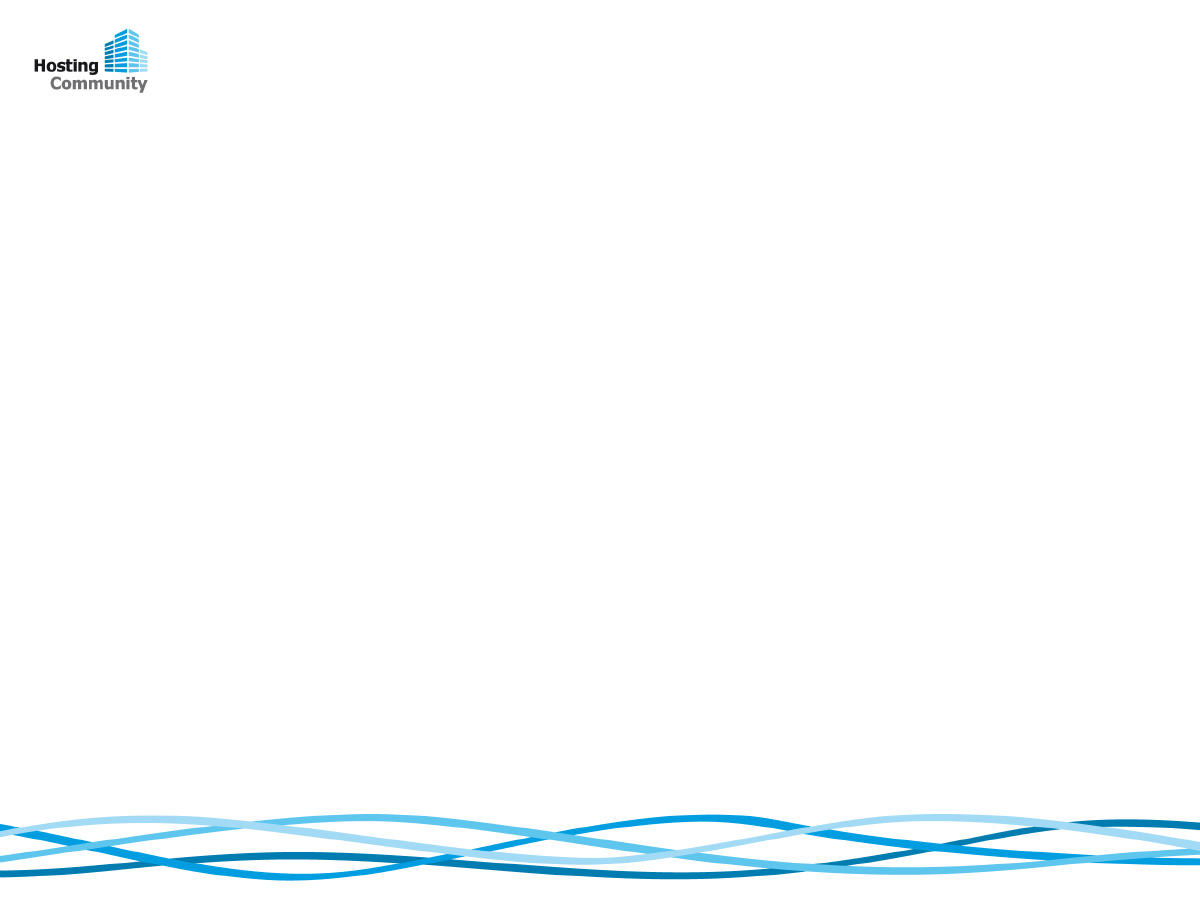 Аукцион – гарант сделки Auction guarantees transaction Платежи:       Payments:
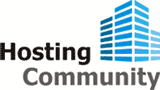 Оплата проданного домена 
Payment for domain sale
Платежи за различные сервисы, комиссия. Fees  for  different services, commissions
Оплата купленного домена (деньги, карточки, кредиты) Payments  for purchased domains (cash, cards, credits)
Оплата услуг аукциона, комиссия.
 Auction fees, commissions
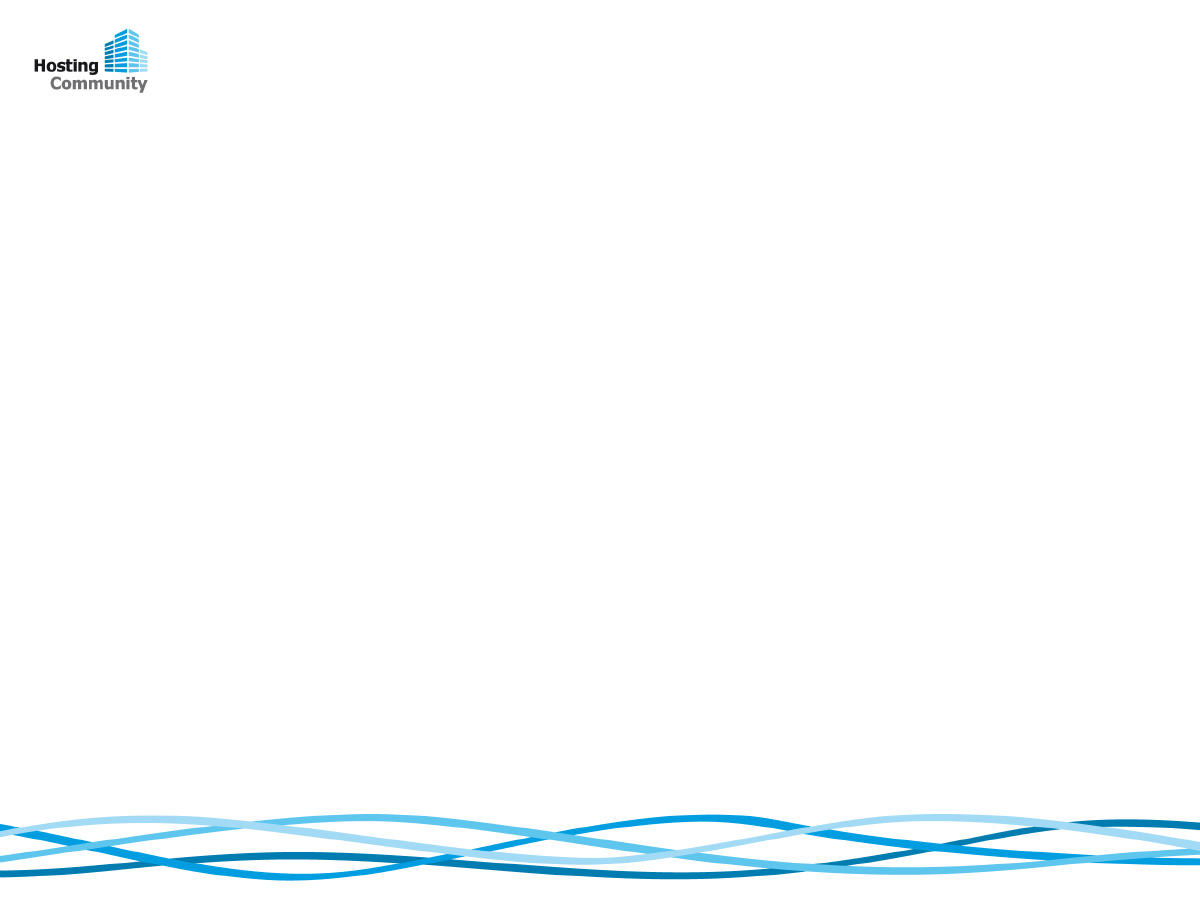 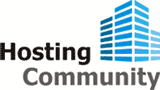 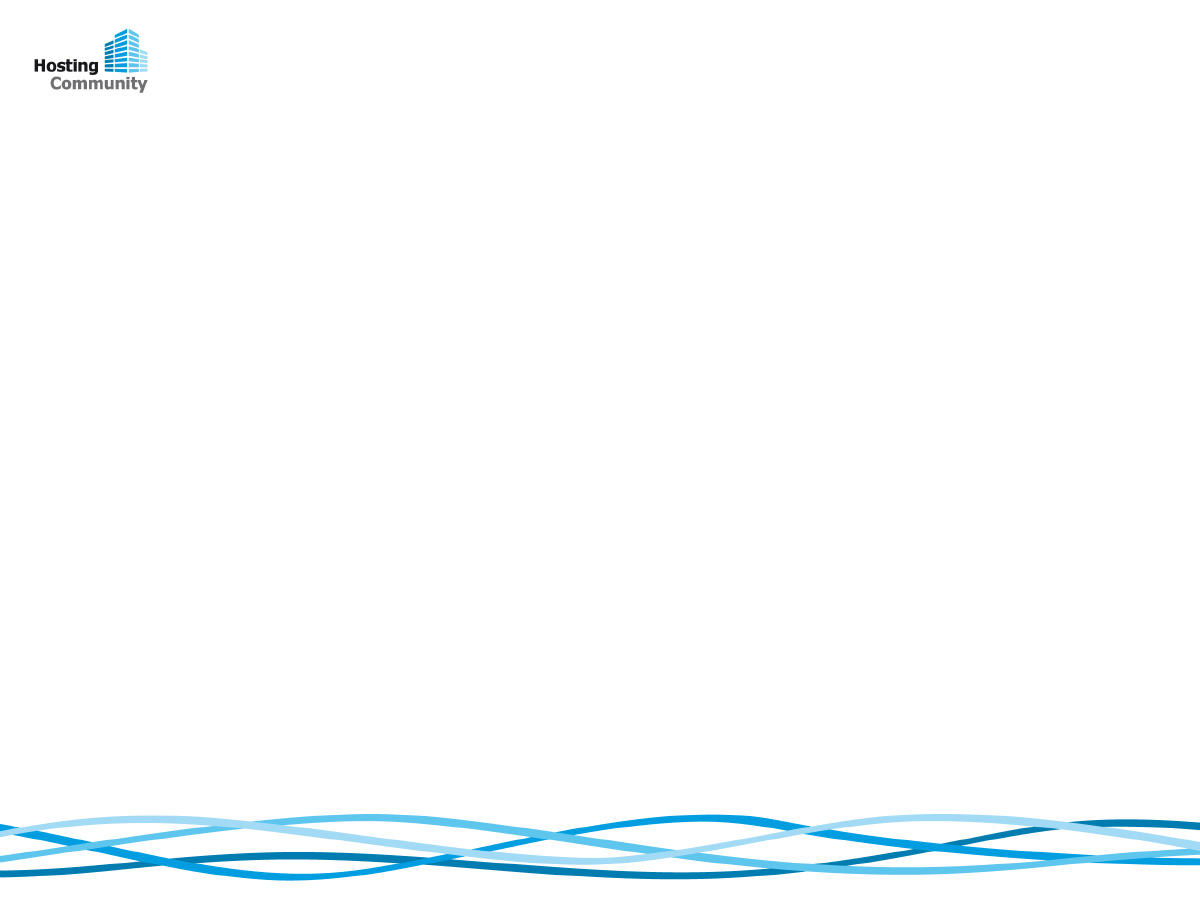 Оценка вторичного рынка продажи доменов в России 
Secondary Russian domain market assessment
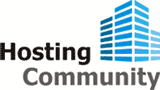 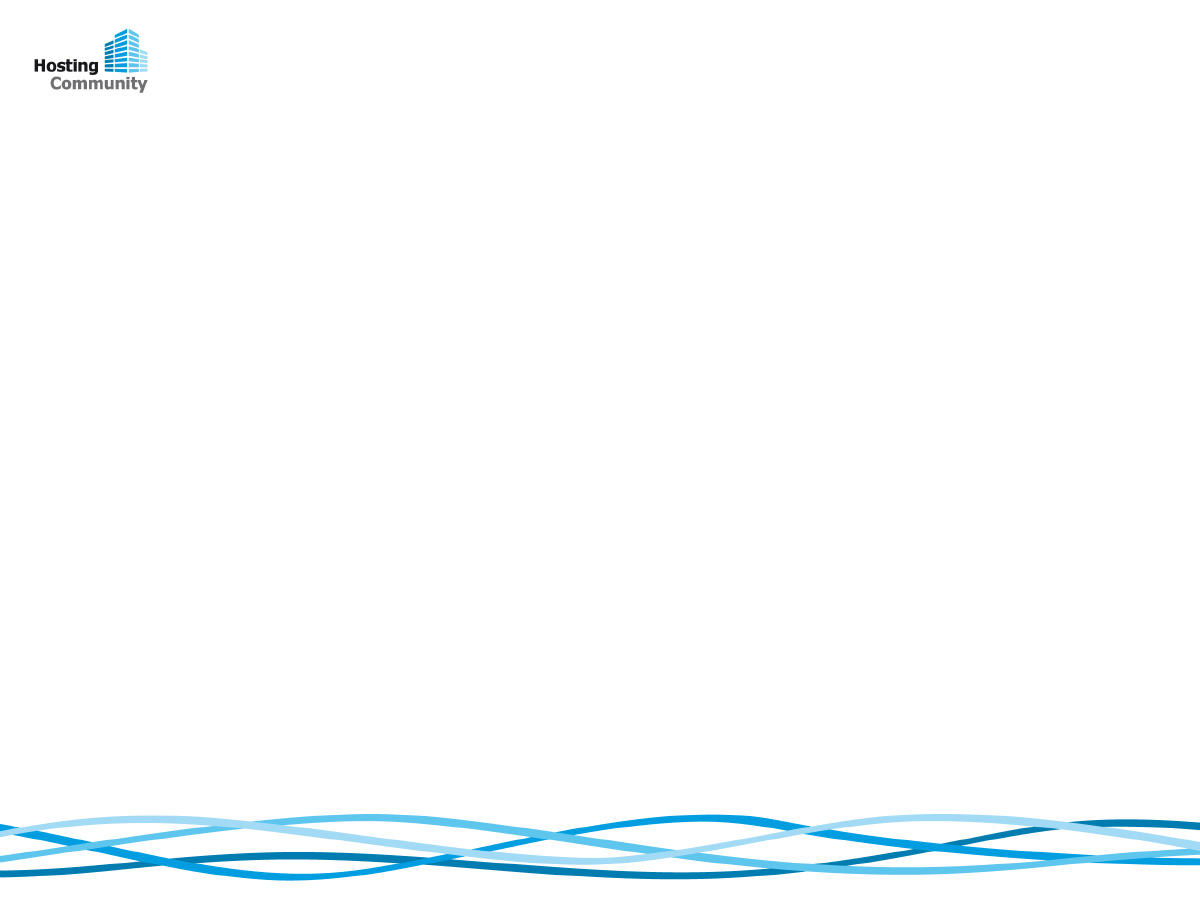 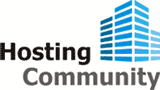 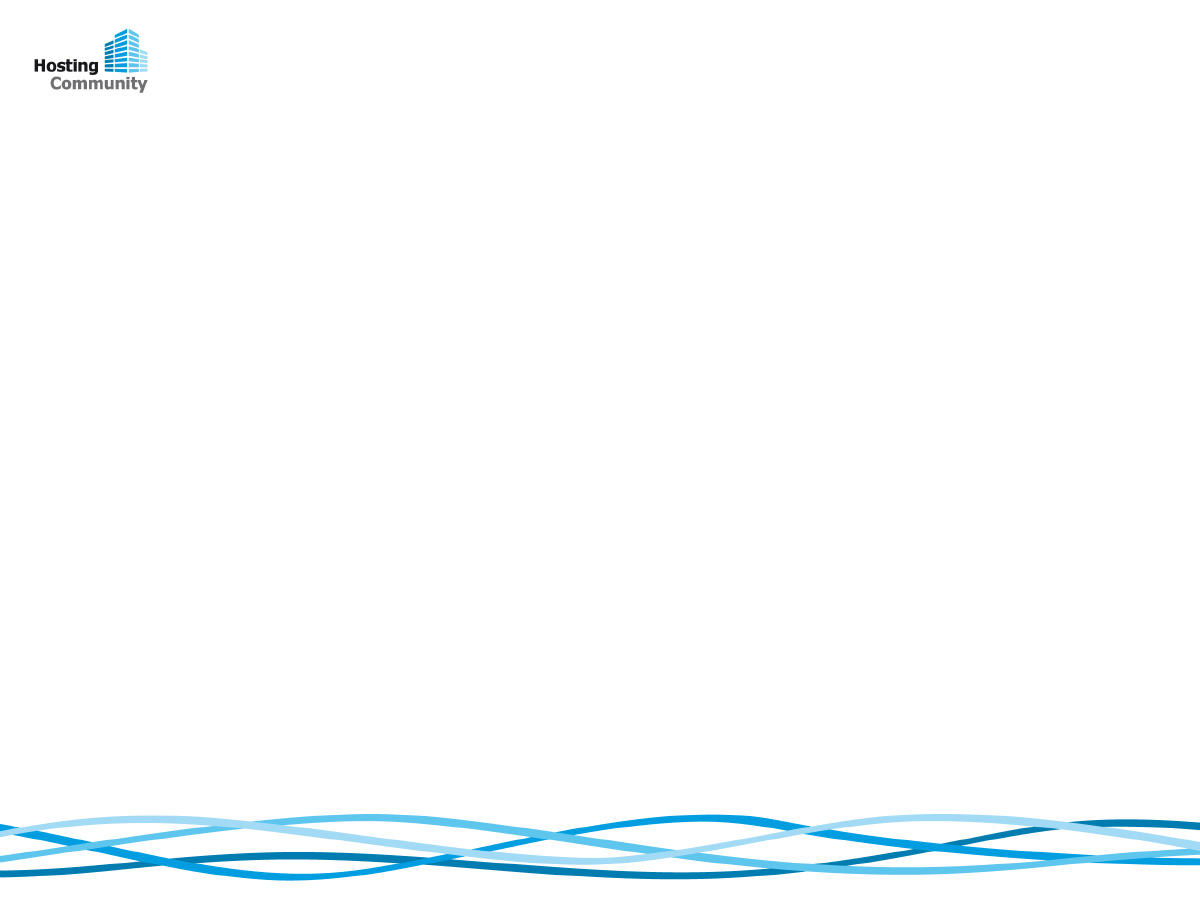 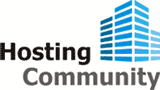 Спасибо  
   
 Thank you

a.panov@hostcomm.ru